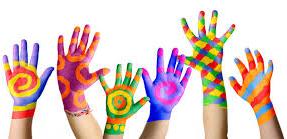 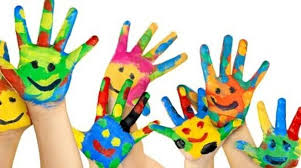 MANI
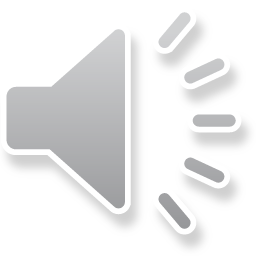 ( Un regalo per i bambini della ex VA della scuola M. Pizzicaroli )
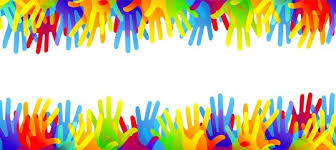 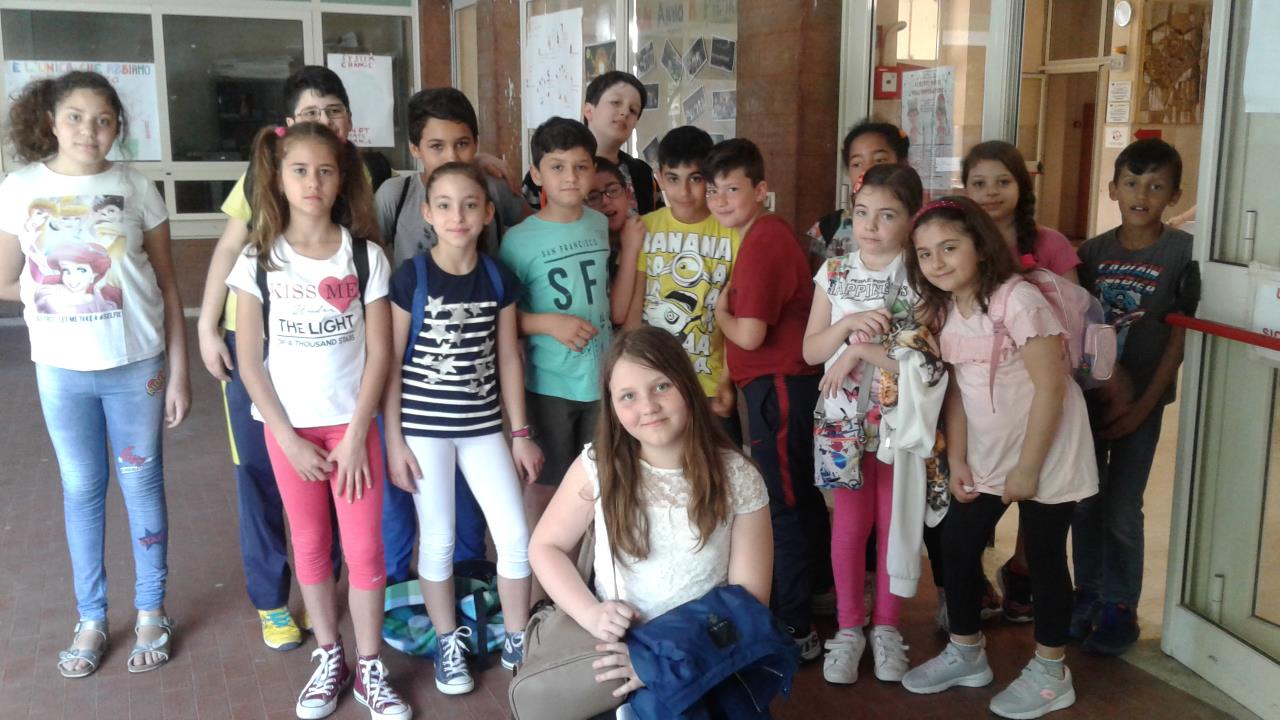 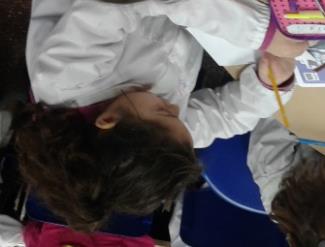 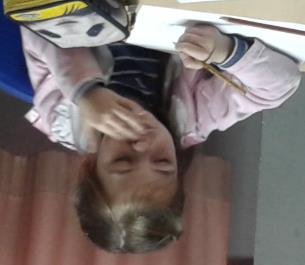 Le vostre mani in questi anni hanno disegnato e scritto,
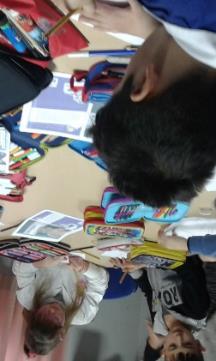 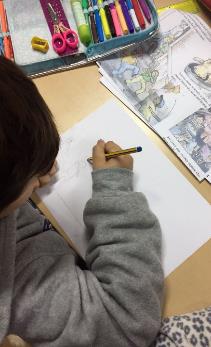 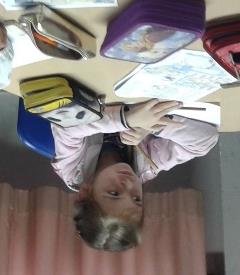 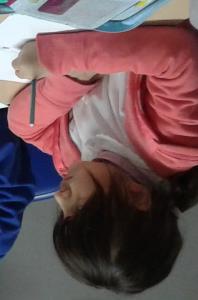 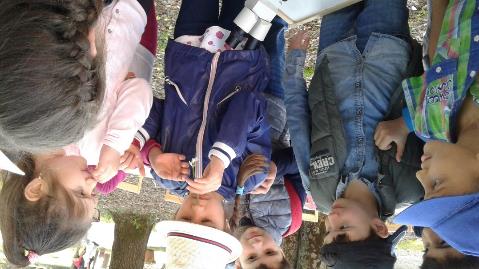 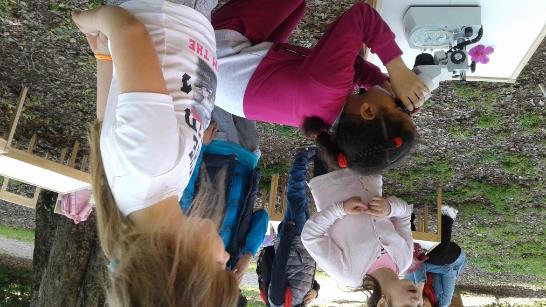 toccato e afferrato,
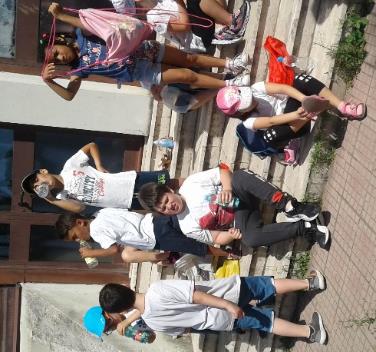 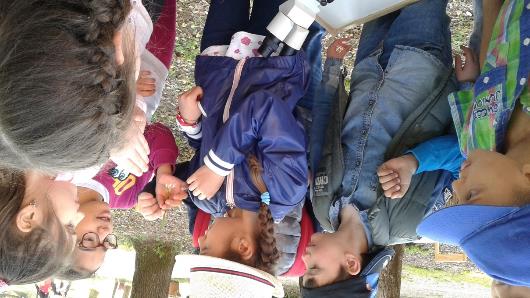 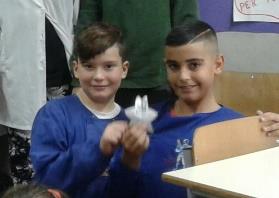 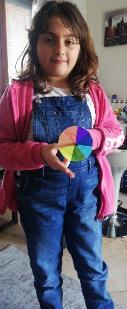 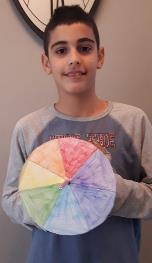 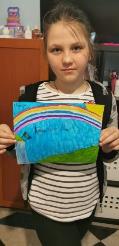 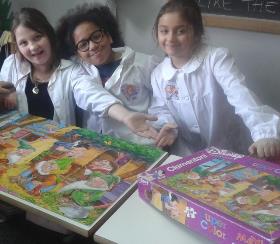 mostrato,
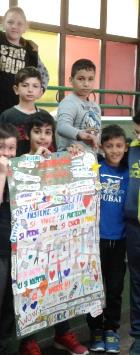 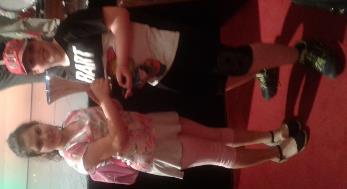 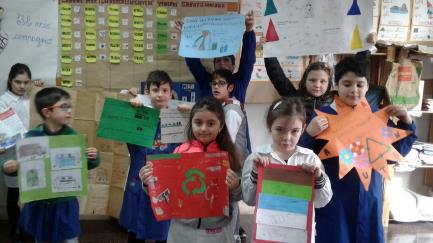 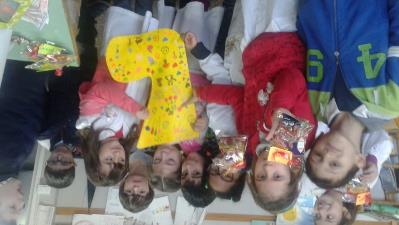 aspettato,
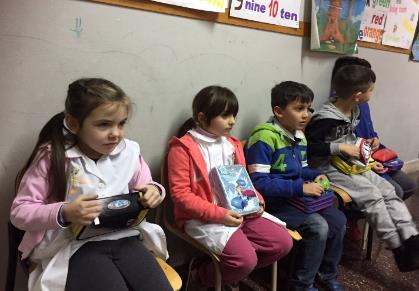 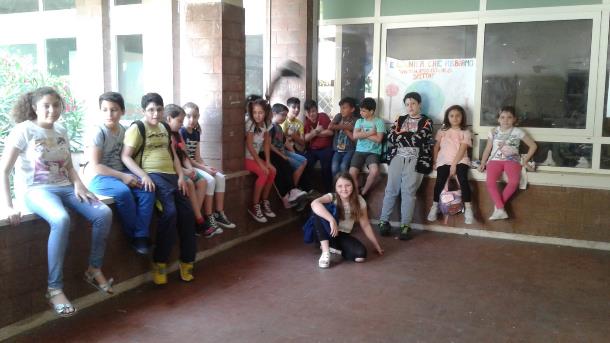 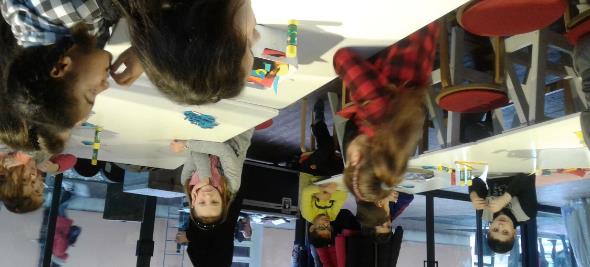 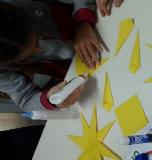 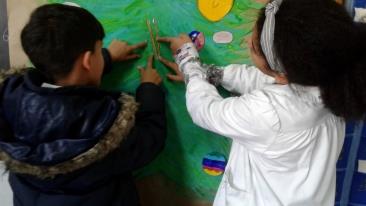 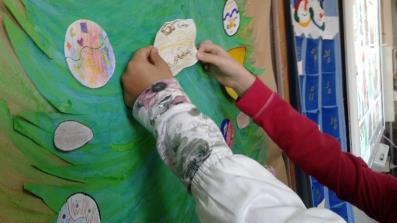 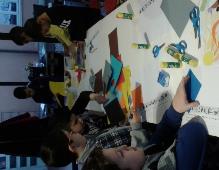 ritagliato e incollato,
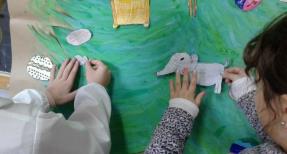 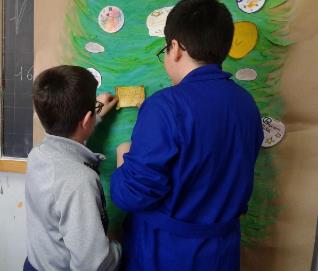 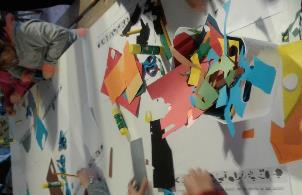 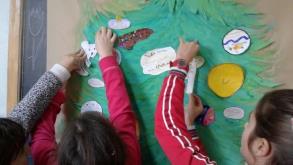 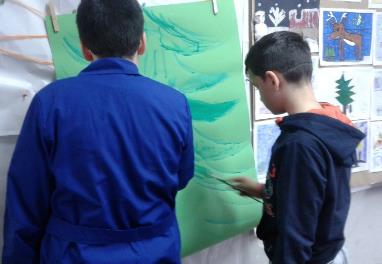 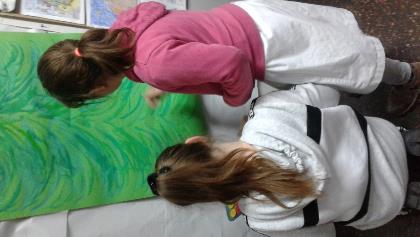 pitturato,
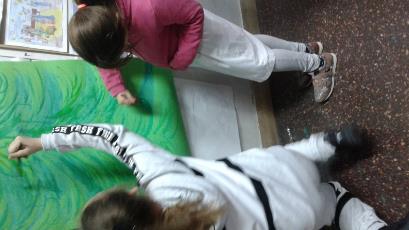 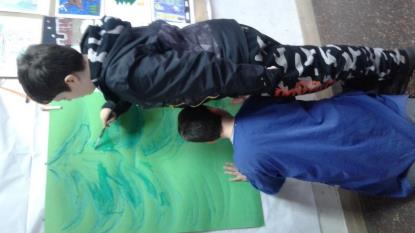 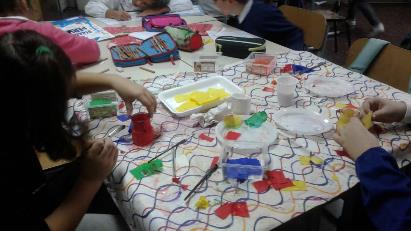 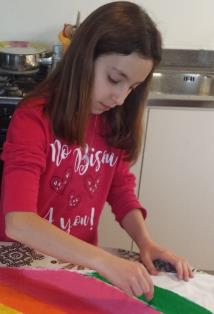 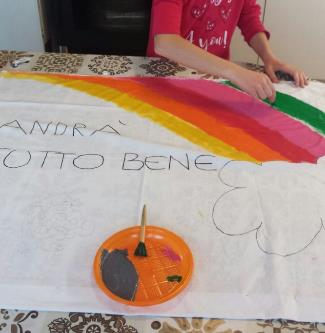 colorato e dipinto,
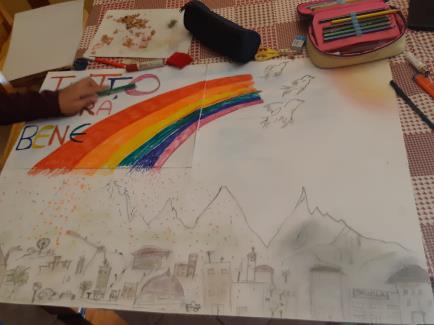 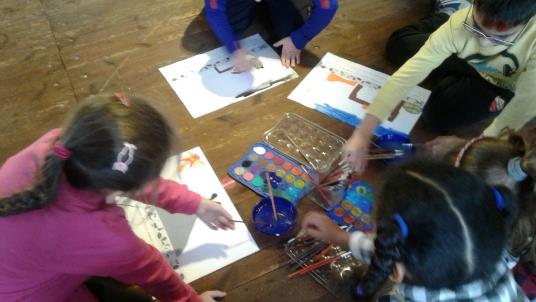 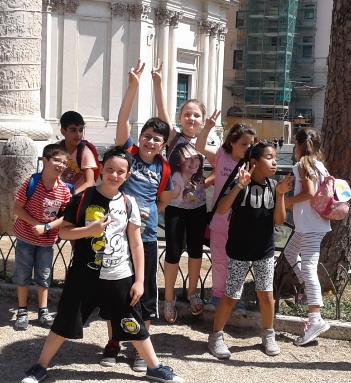 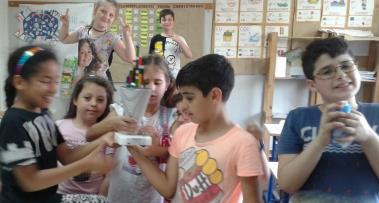 esultato e salutato,
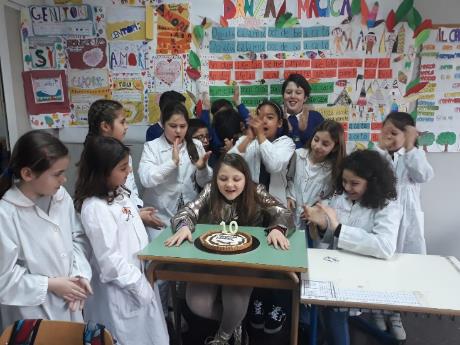 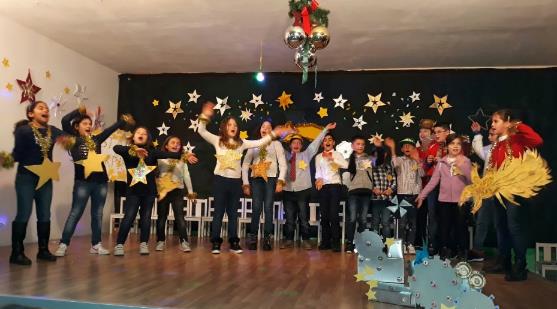 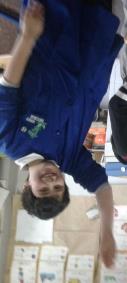 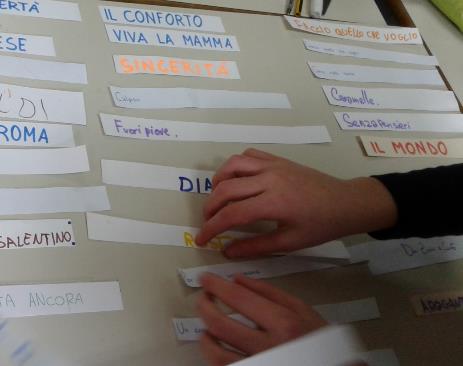 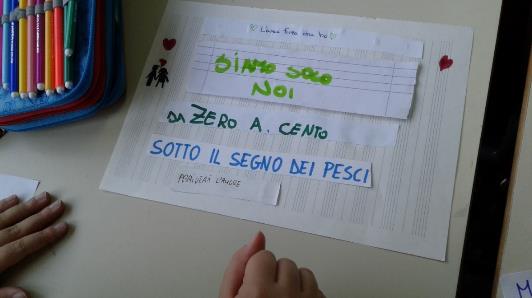 selezionato, scelto,
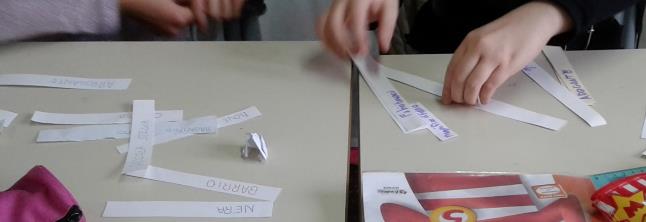 posizionato e composto,
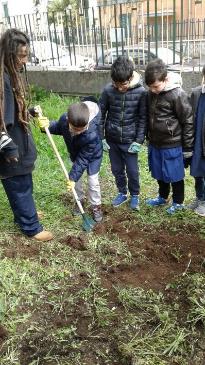 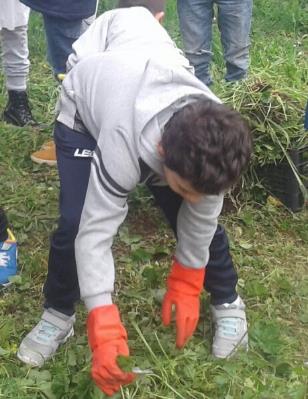 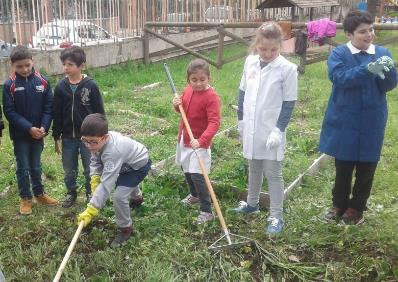 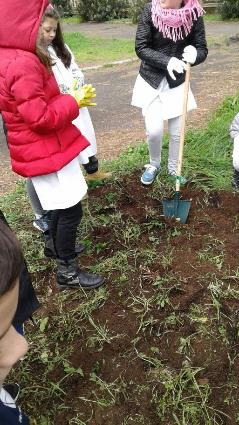 rastrellato e vangato,
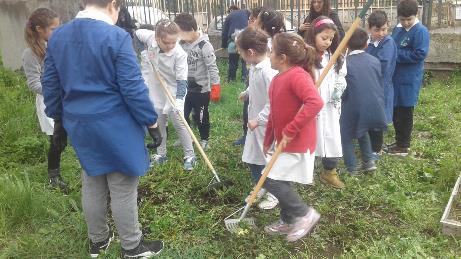 estirpato,
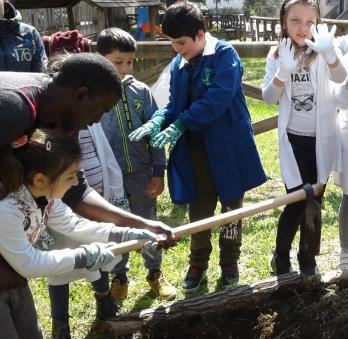 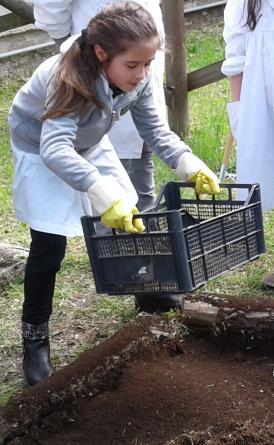 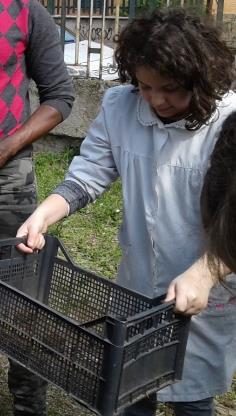 zappato e setacciato,
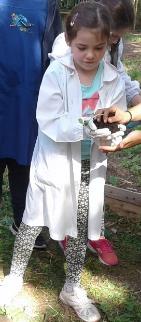 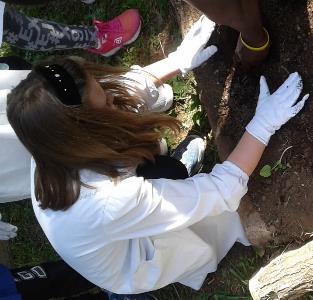 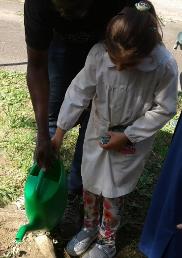 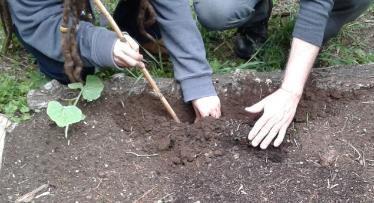 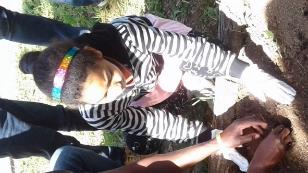 interrato e innaffiato.
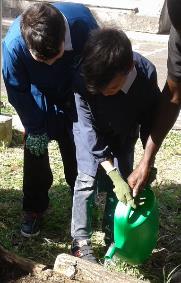 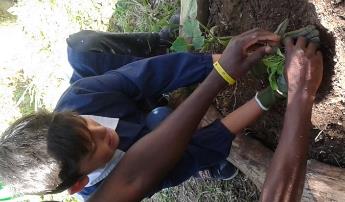 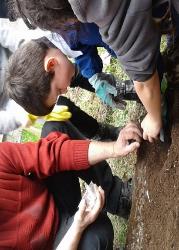 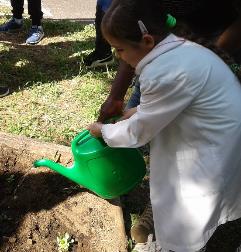 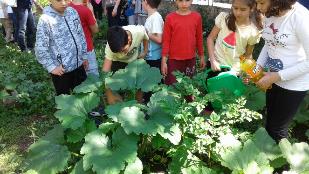 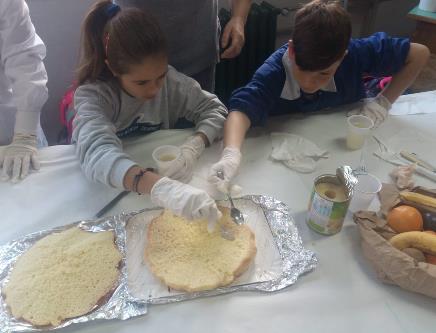 Le nostre mani hanno:versato,
spalmato,decorato, realizzato,
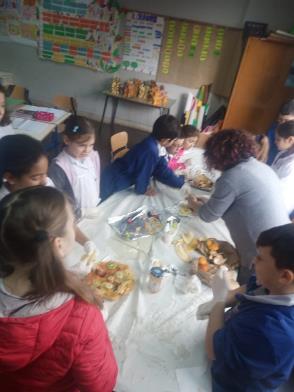 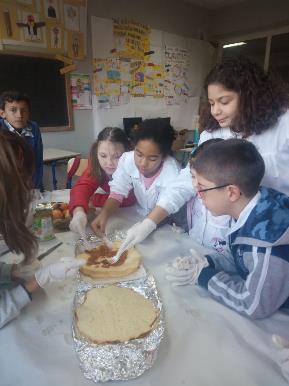 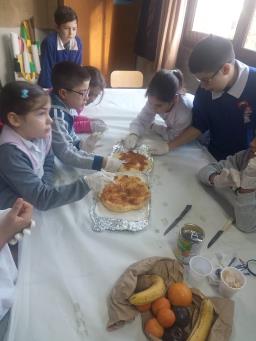 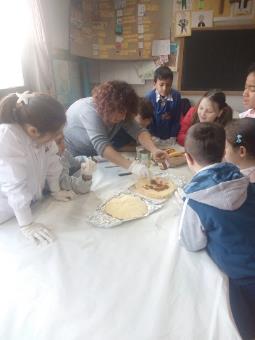 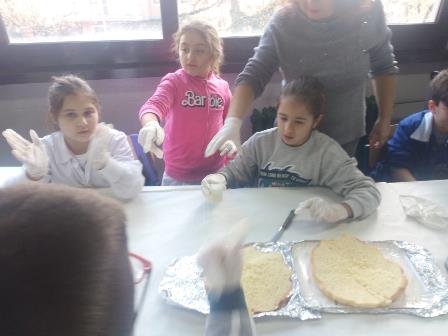 indicato,
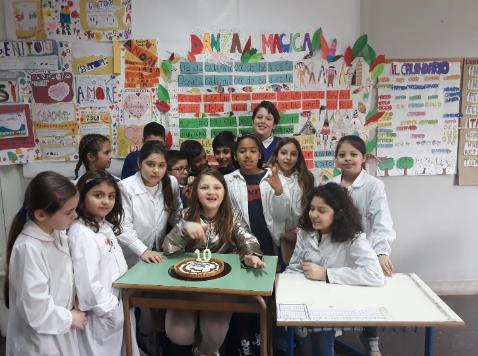 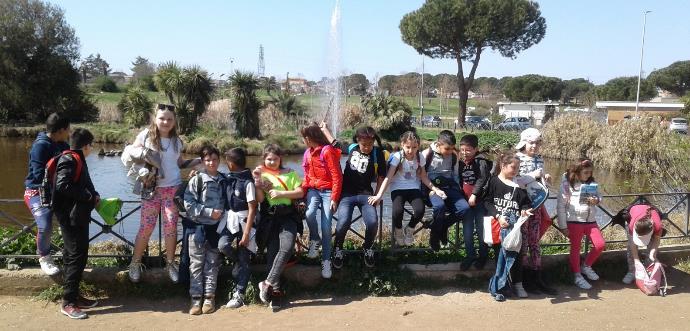 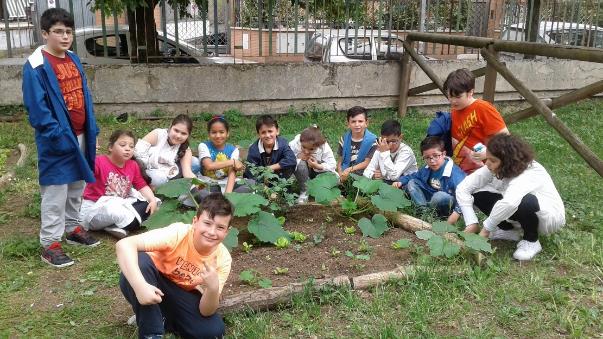 bighellonato,
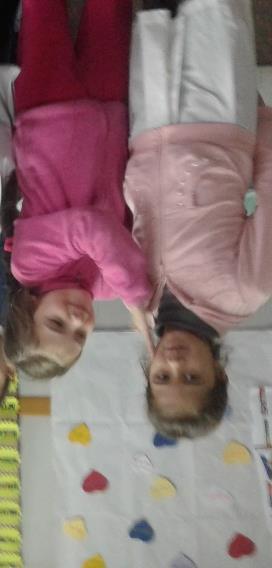 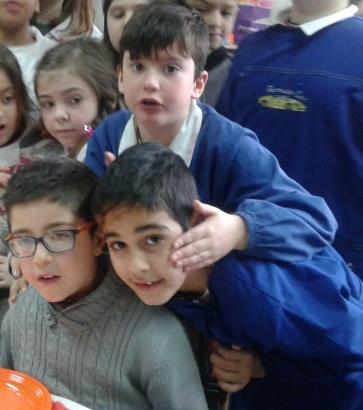 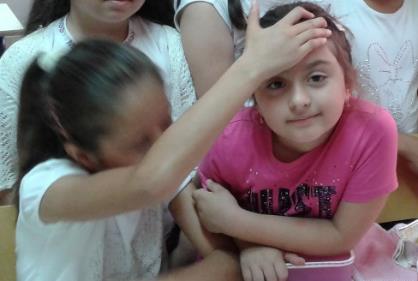 accarezzato,
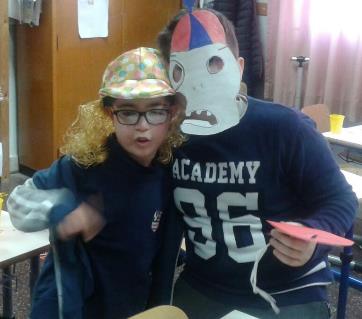 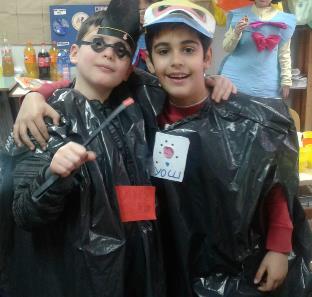 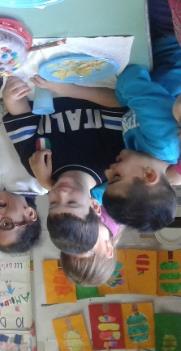 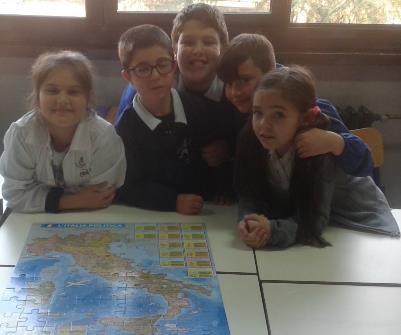 abbracciato…
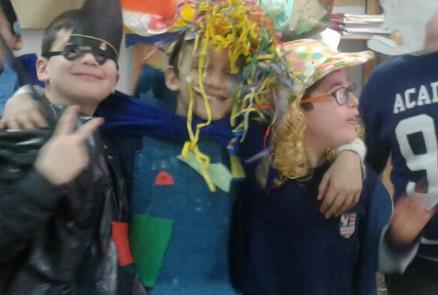 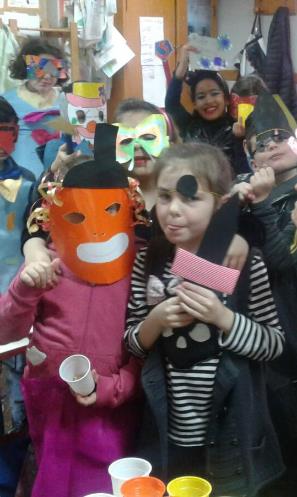 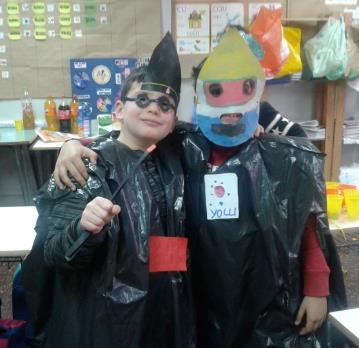 hanno tanto abbracciato!
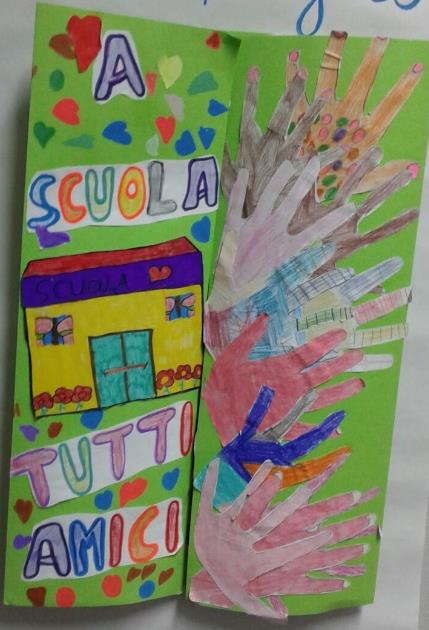 Le vostre mani hanno disegnato 
mani amiche…
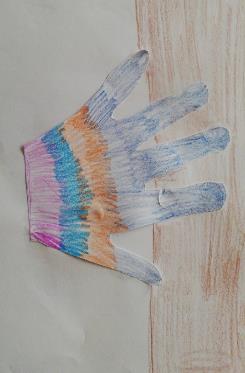 e hanno disegnato… le vostre mani
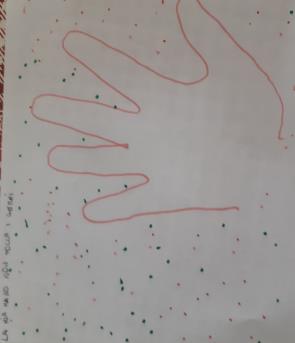 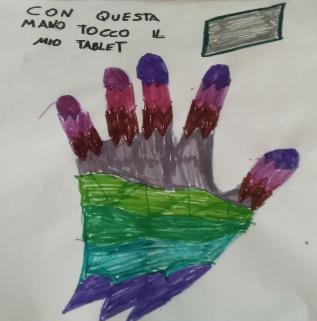 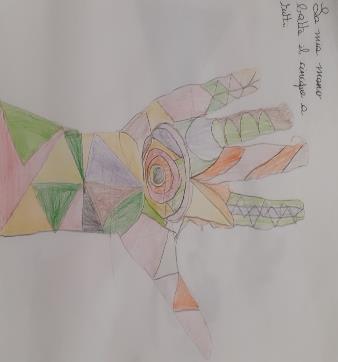 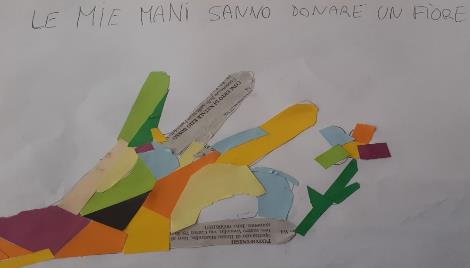 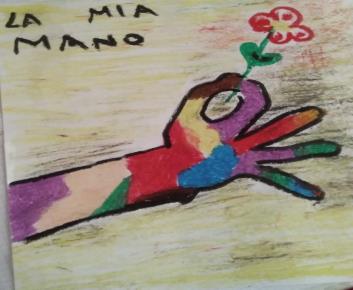 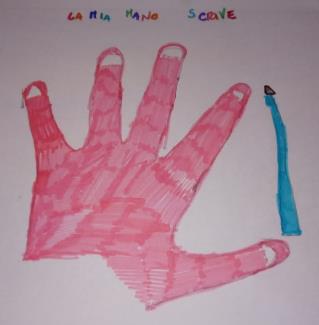 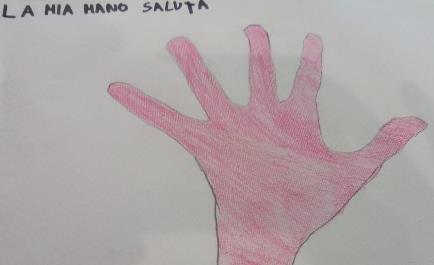 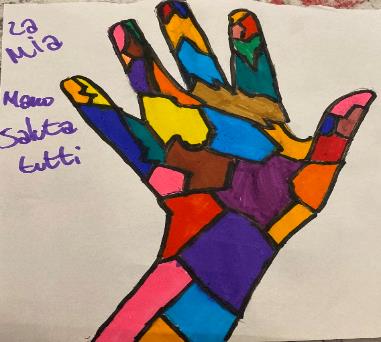 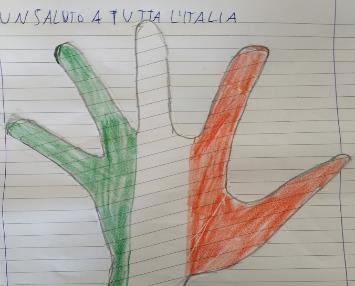 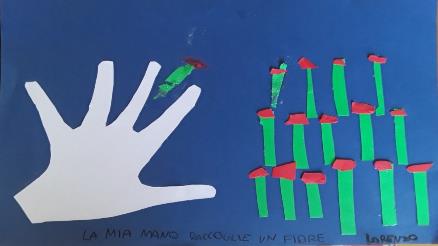 Le mie mani che in questi anni per voi hanno: scritto, mostrato,
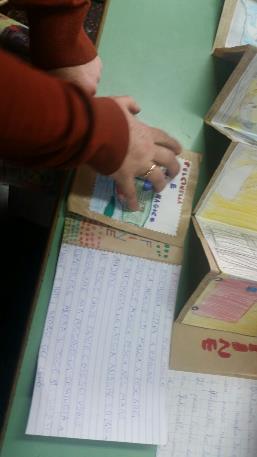 incollato,corretto, disegnato, gesticolato,consolato…
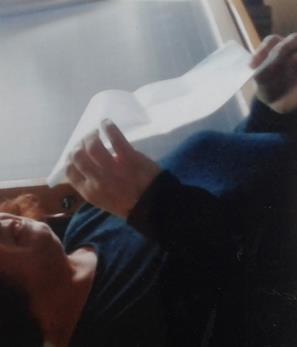 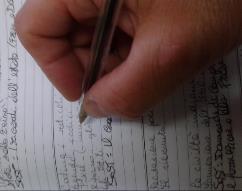 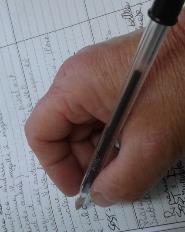 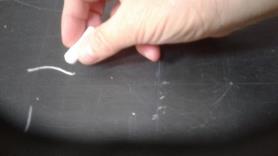 per augurare a tutti voi
oggi lanciano polveri colorate
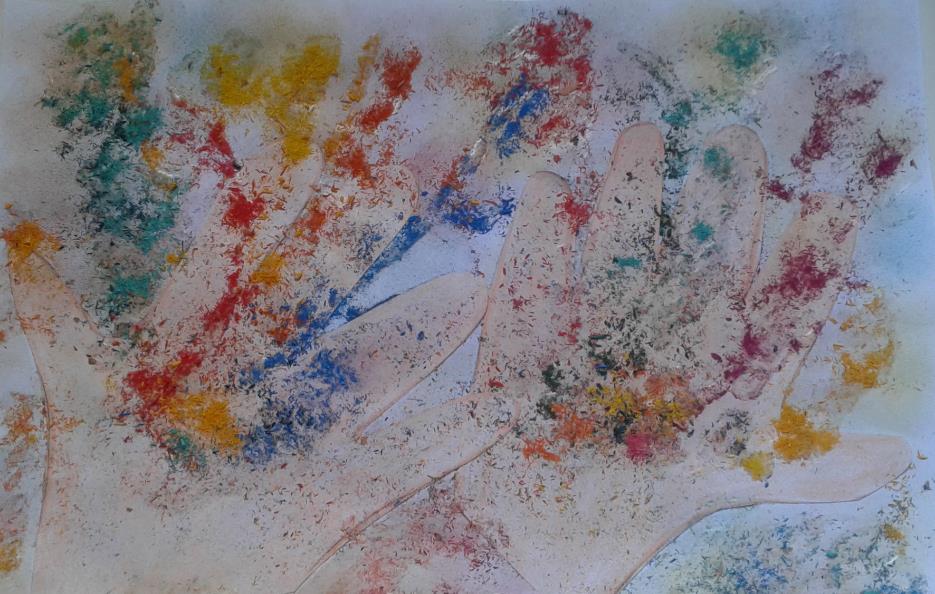 una vita
sempre piena
di tanti colori
con affetto
maestra Fernanda